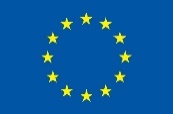 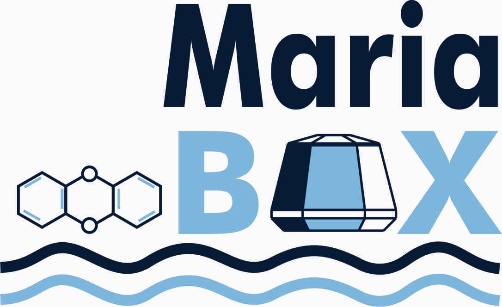 The MariaBox project has received funding from the European Union’s Seventh Framework Programme for research, technological development and demonstration under grant agreement no 614088
MariaBox
MariaBox: first prototype of a novel instrument to
observe natural and chemical pollutants in seawater
Matteo Bonasso, K46

matteo.bonasso@kontor46.eu
OCEANS ‘17 MTS/IEEE ABERDEEN
19th to 22th JUNE 2017
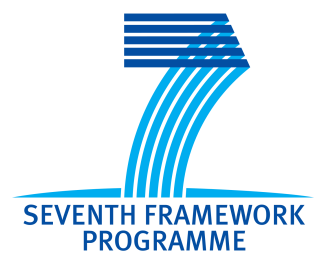 Our project
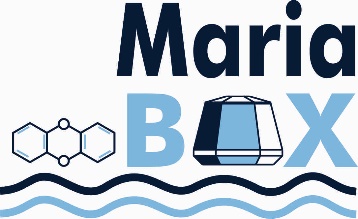 Duration : 48 months
Project Start Date : 1st of February 2014
13 partners from 6 EU countries
Coordinator : CyRIC Cyprus Research and Innovation Center
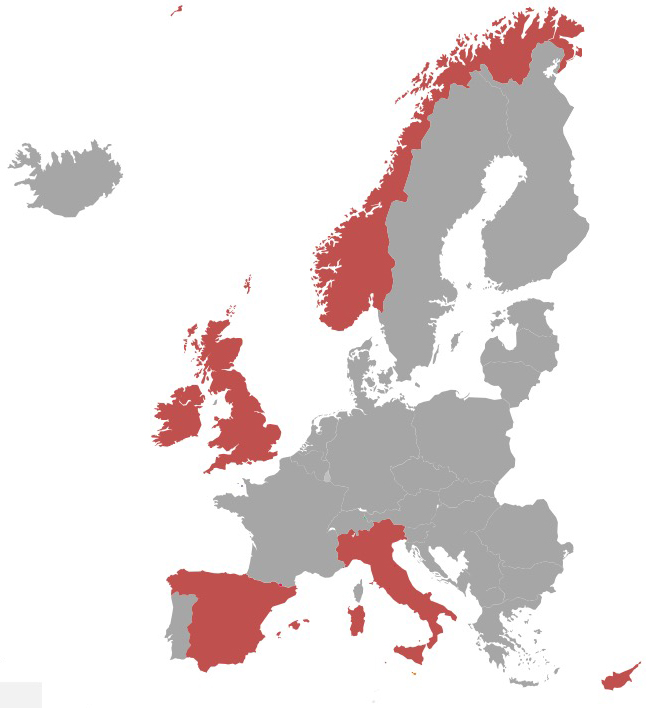 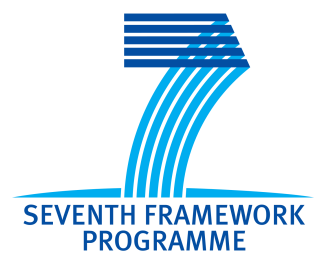 Main objectives
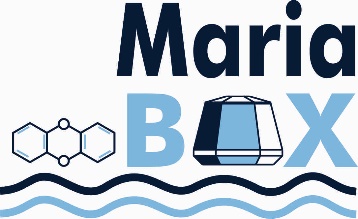 To produce an autonomous marine pollution-monitoring device, based on new biosensors, implemented as a set of compact, multifunctional, integrated modules for the analysis of marine pollutants and the assessment of marine water quality. The system will be suitable for free floating devices, buoys, platforms or ships, or as a portable system

To develop new biosensors to monitor selected chemicals and toxins. Biosensors will be developed for 4 man-made chemicals and for 4 categories of microalga toxins relevant to shell fish and fish farming
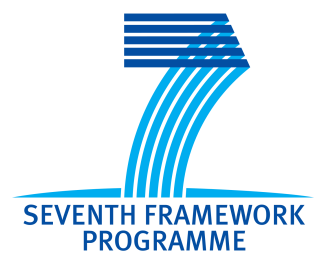 Main objectives
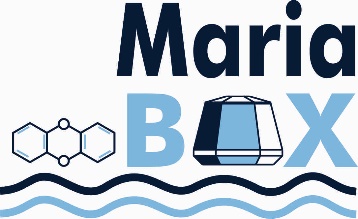 To develop a software application and a software platform for the marine monitoring and distribution so to be almost real-time available. Data collection is compatible with the 
INPSIRE directive
the Copernicus European Earth observation programme,
the GOOS observing system, 
the SeaDataNet,
and follows the SOS standard

To validate the system in four real-world scenarios: 
      Spain, Cyprus, Norway, Ireland.
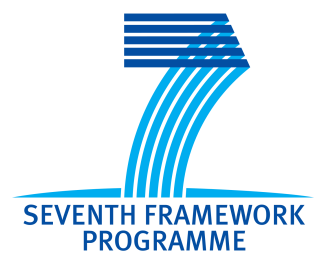 Conceptual overview
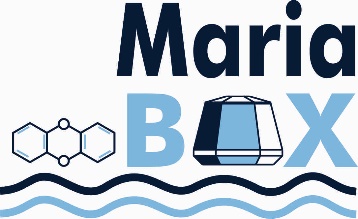 The MariaBox approach includes:
a sensing and analysis device
a modular communication system
a flexible power module 
a software platform with open data services
a cell phone application.
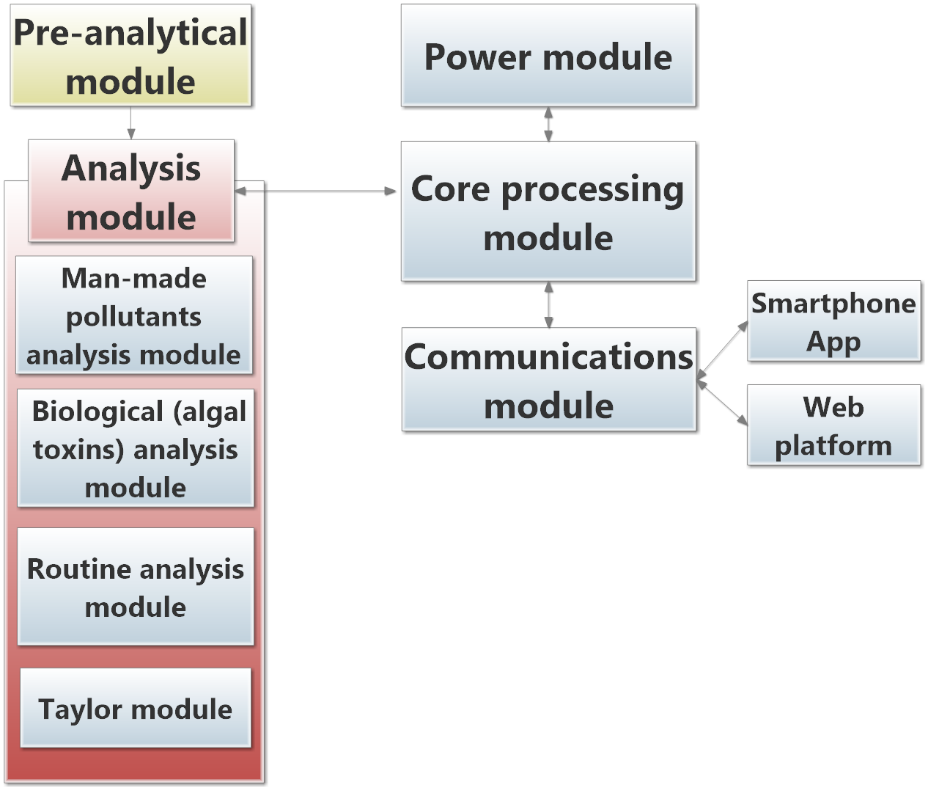 The main device includes:
the pre-analytical module
the analysis module, which contains four sub-modules
the man-made pollutants analysis module (Chemical-POD)
the algal toxins analysis module (Biological-POD)
the routine environmental parameters analysis module (Routine-POD)
a custom module (Taylor-POD), which offers additional inputs
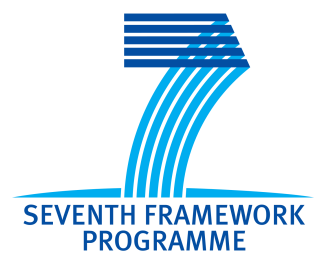 MariaBox instrument developments
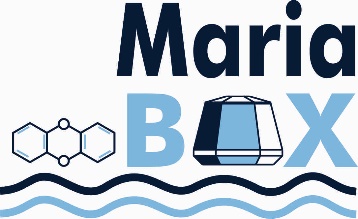 Preliminary design of the main MariaBox mechanisms

Pre-analytical and analysis modules
Biosensors storage 
Biosensors replacement module
Conditioning
Processing module (CORE electronics)
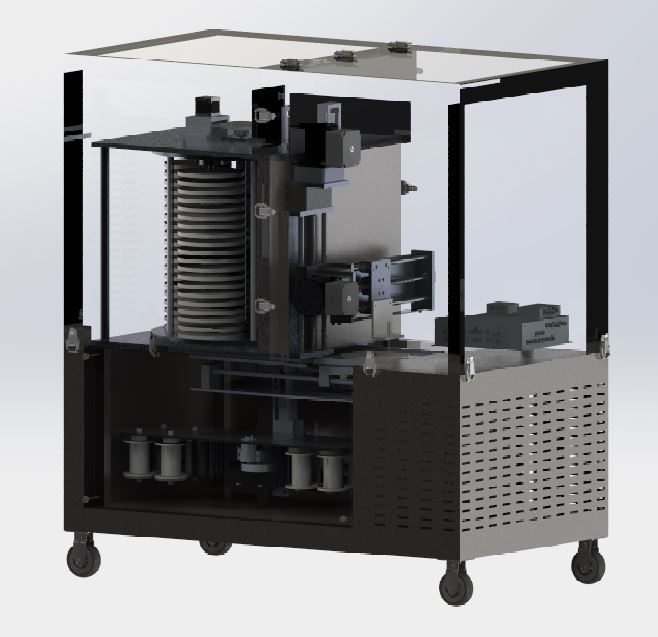 3D rendering of the first MariaBox prototype
The prototype is about 1m high, 1m long and 0.5m wide
The device is currently being validated in the lab.
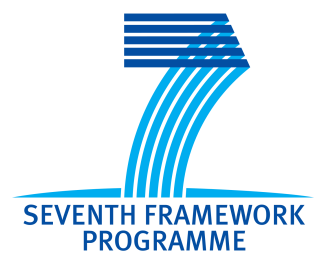 MariaBox instrument developments
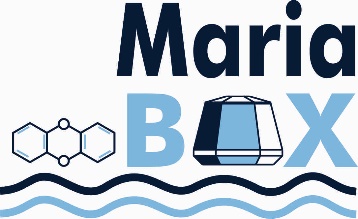 Some of the most critical and important challenges for MariaBox includes:

Filtering 
smart, automatic filter replacement module that automatically replaces all device filters, before each measurement

Sample contamination (wash/cleaning of internal pipes)
washing all device pipes with deionised water before each measurement, in order to avoid cross-contamination

Power consumption 
Solar and wind energy are used. Data are transmitted only when necessary
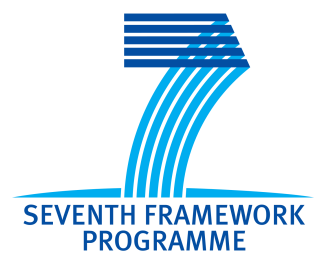 MariaBox instrument developments
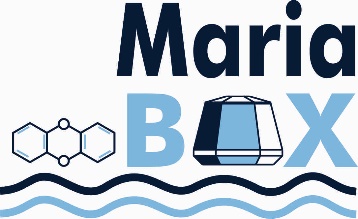 Some of the most critical and important components for MariaBox includes:

Biosensors Disc
The  modules includes a mechanism for transferring the biosensor discs to the analysis module, whenever an analysis needs to take place.
When a biosensor disc is fully used, then it is positioned in a dedicated position inside the storage chamber and a new disc is automatically loaded.

The analysis module
 Is the responsible for reading the biosensors. 
The discs containing the biosensors have to be spun following a specific protocol that allows the necessary binding to take place.   Afterwards, optical analysis of the disc is performed using an LED and a photodetector, working at predefined wavelengths, using also the appropriate optical filters. 

The output of this module are the concentrations of the four man-made chemicals and the four categories of micro-algae toxins targeted by MariaBox
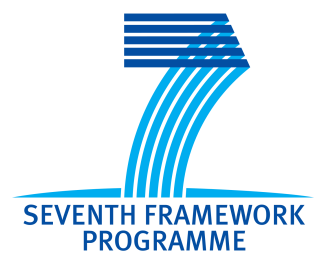 The Disc
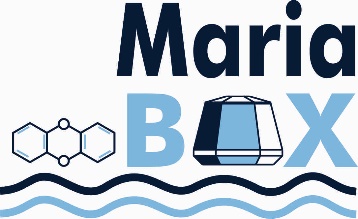 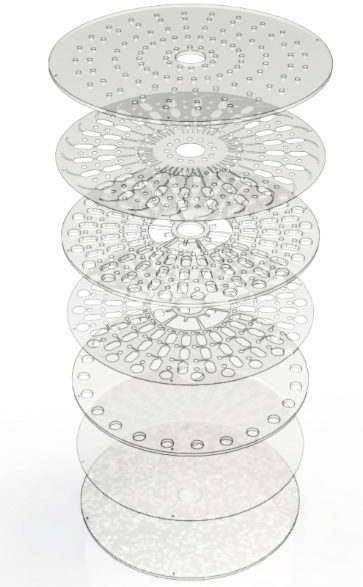 The disc is built in a layered format with each layer contributing elements to the platform e.g. valves,micro channels, sample and control reservoirs and air vents.
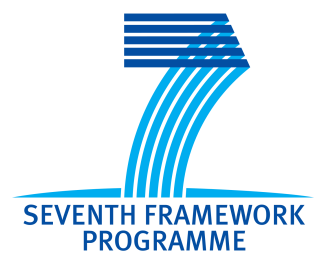 The Disc
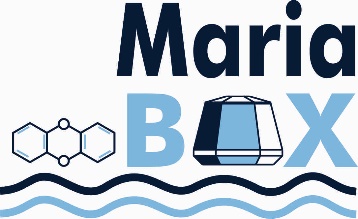 The 3-day 8 analyte MariaBox centrifugal microfluidic disc. Red demonstrates a single day portion of the disc which can assess 8 target analytes present in 2 separately injected.
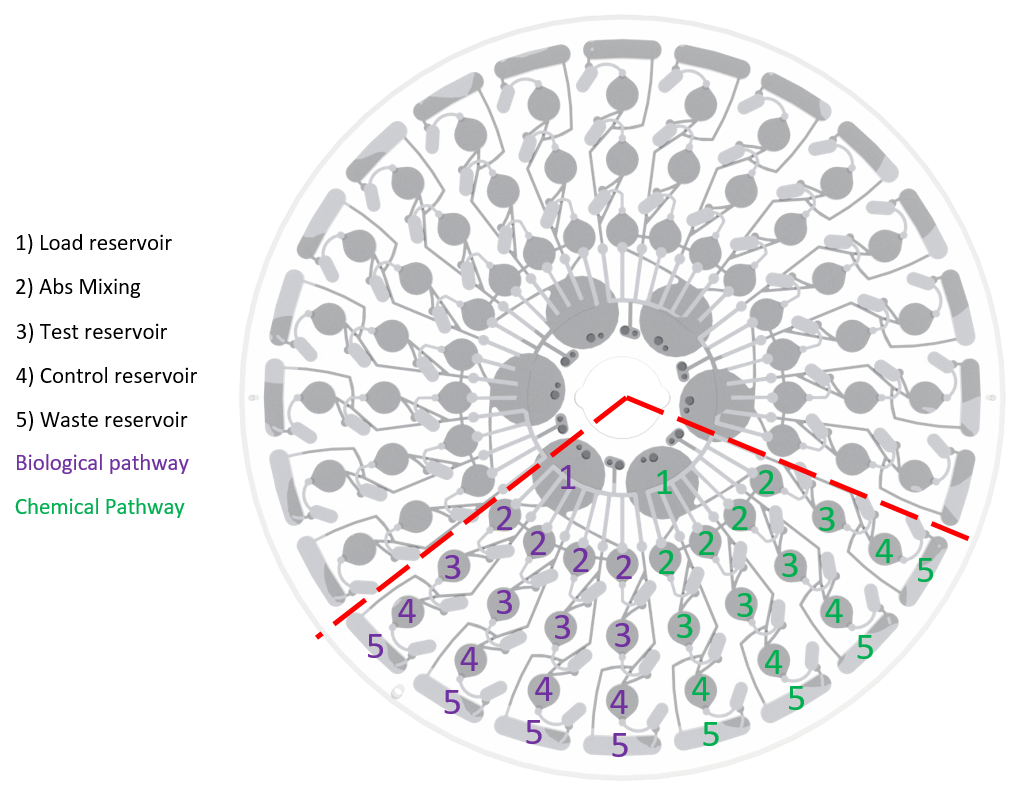 The selective antibody or unique receptor is located in region 2: here the water sample mixes with the receptor before progressing to the test reservoir. 
Optical detection takes place in reservoir 3 with a control in reservoir 4. 
Sample progresses from each zone by spinning the disc at a designated speed creating the force required to rupture a valve to facilitate progression.
 Careful control and management of spin speed and time can control how the fluid progresses through the 
disc for measurement of each analyte
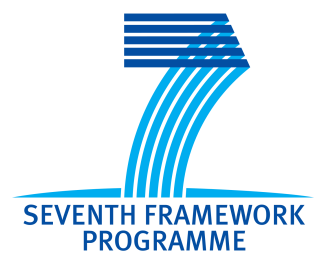 MariaBox target Analytes
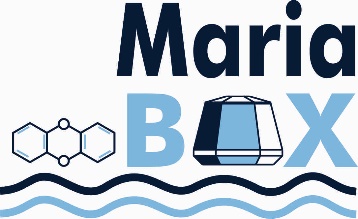 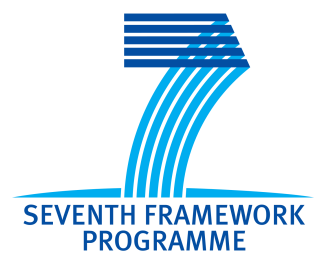 MariaBox target analytes
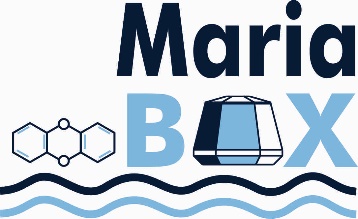 In addition to the –CHE and –BIO Data, MariaBox collects also the Routine Data: 

Water Temperature [°C]
pH [no units]
Salinity [measured using PSS-78 do not have units]
Dixolved oxygen [mg/L]
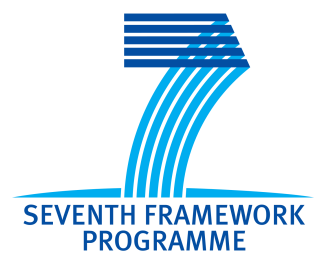 MariaBox software platform developments
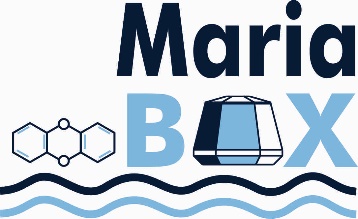 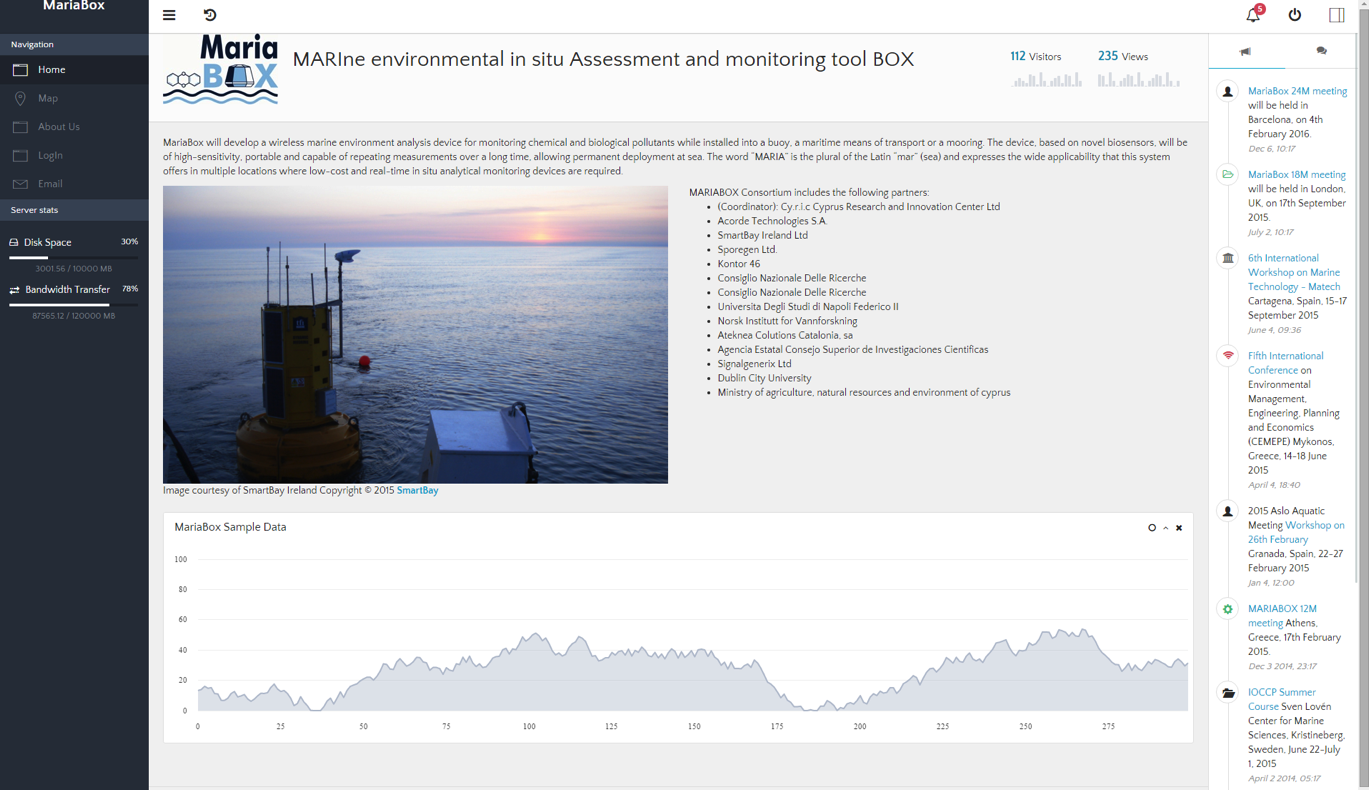 Interface between the MariaBox and possible data users
Compliance with EU Inspire directive
Availability to Copernicus
Compatibility to: OGC Sensor Observation Service (SOS), SeaDataNet, GOOS
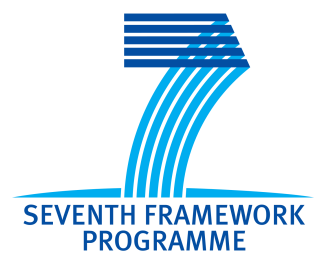 MariaBox mobile App developments
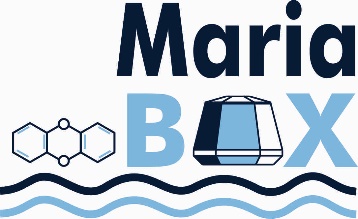 An interface to program and control MariaBox in proximity in the event there are no comms between the buoy and MariaBox 
Android App, Wi-Fi
Dedicated list of functionalities
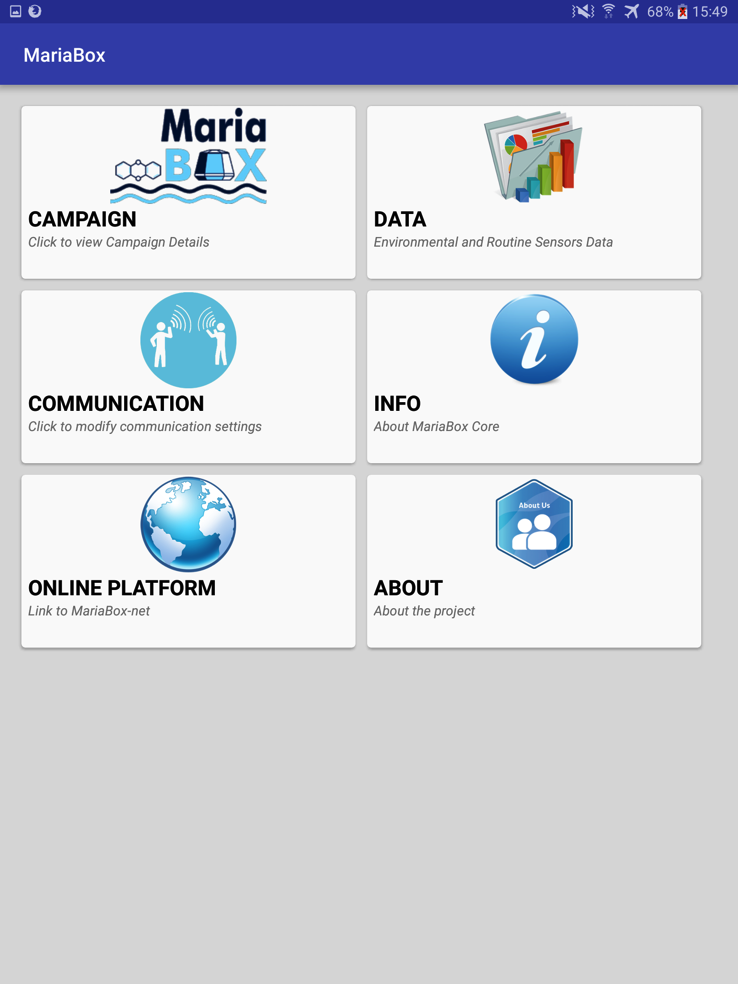 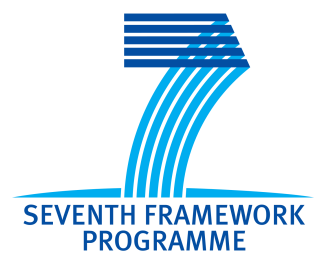 MariaBox mobile App developments
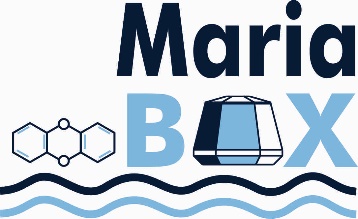 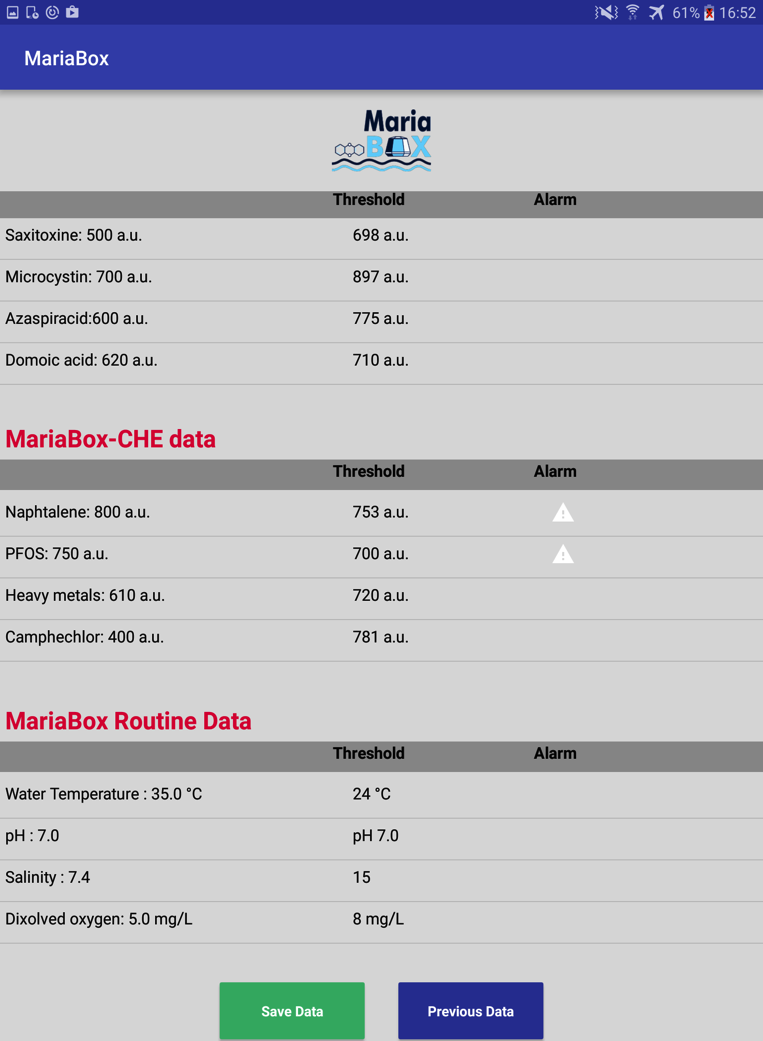 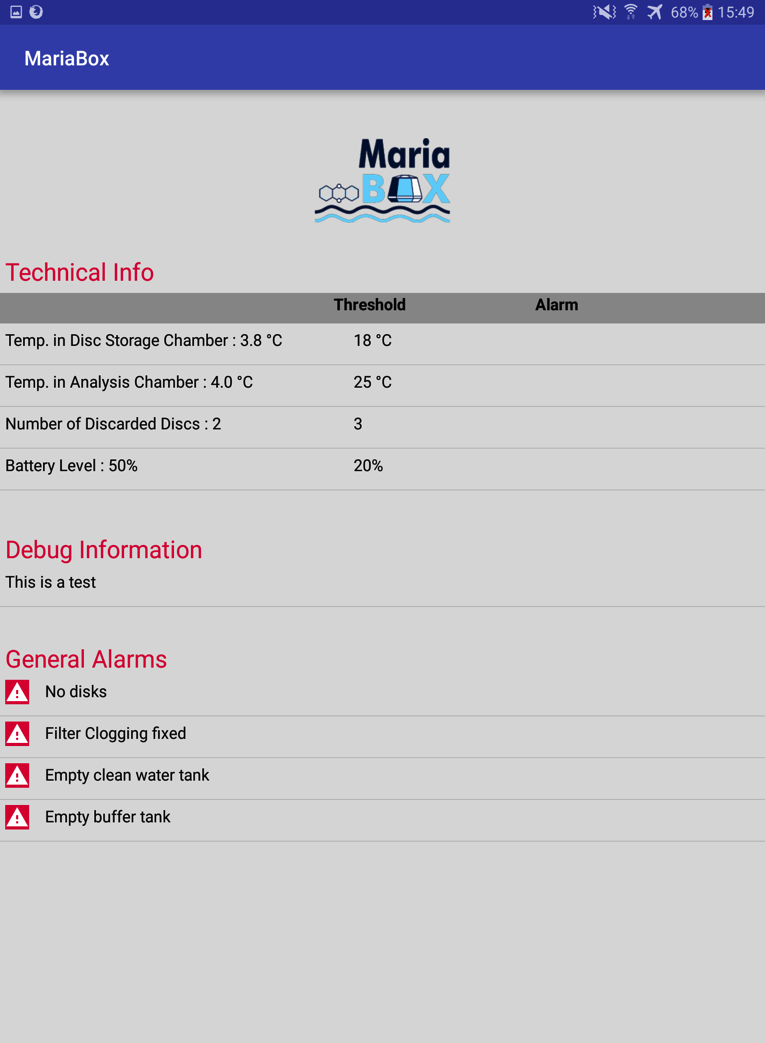 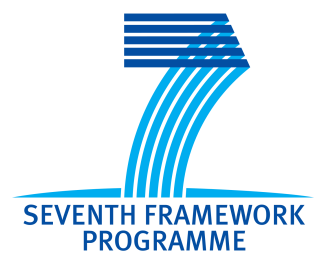 The demos
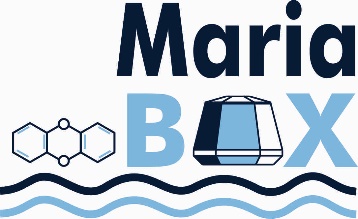 Alfacs Bay pilot site (CSIC, Spain)
Galway Bay pilot site (SMI, Ireland)
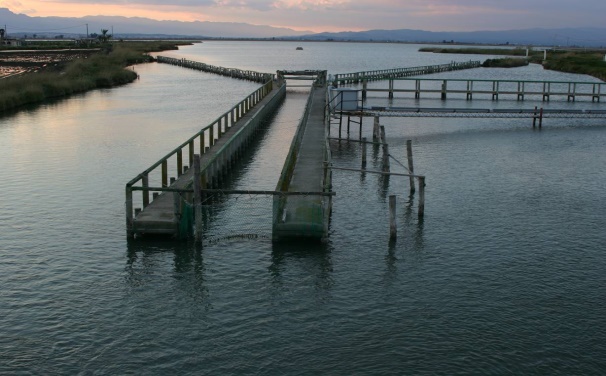 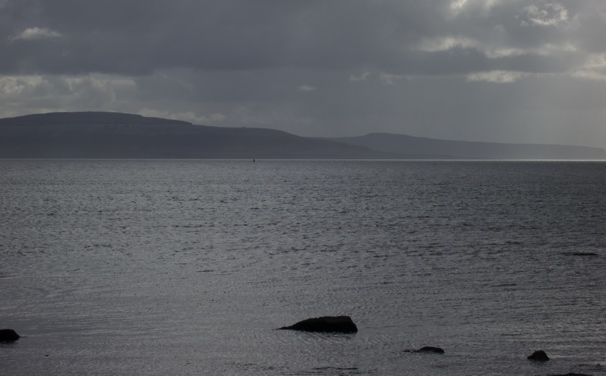 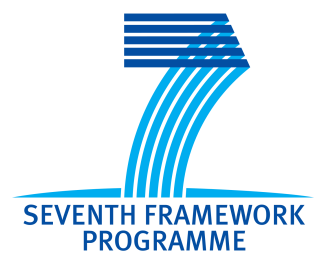 The demos
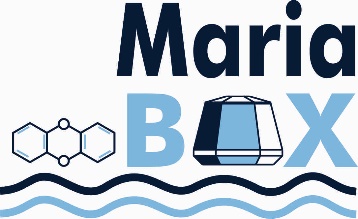 Vassilikos Bay and Port pilot site (DFMR, Cyprus)
Skagerrak/Kattegat pilot site (NIVA, Norway)
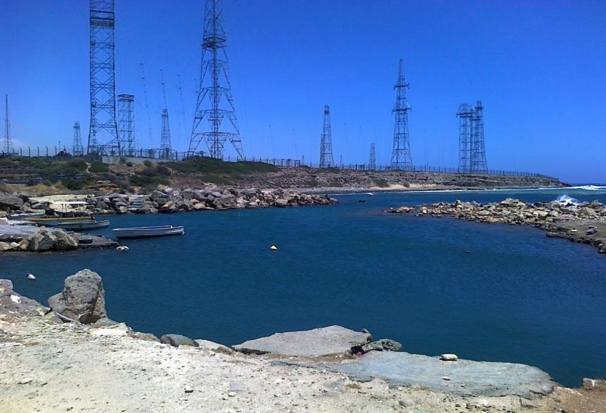 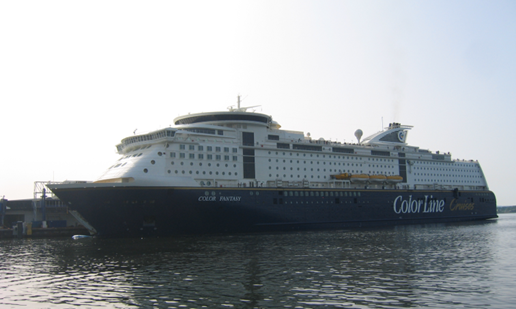 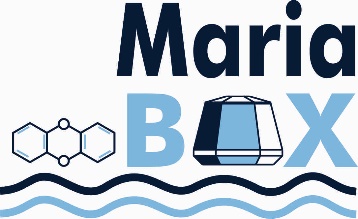 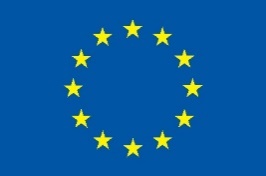 Thank you